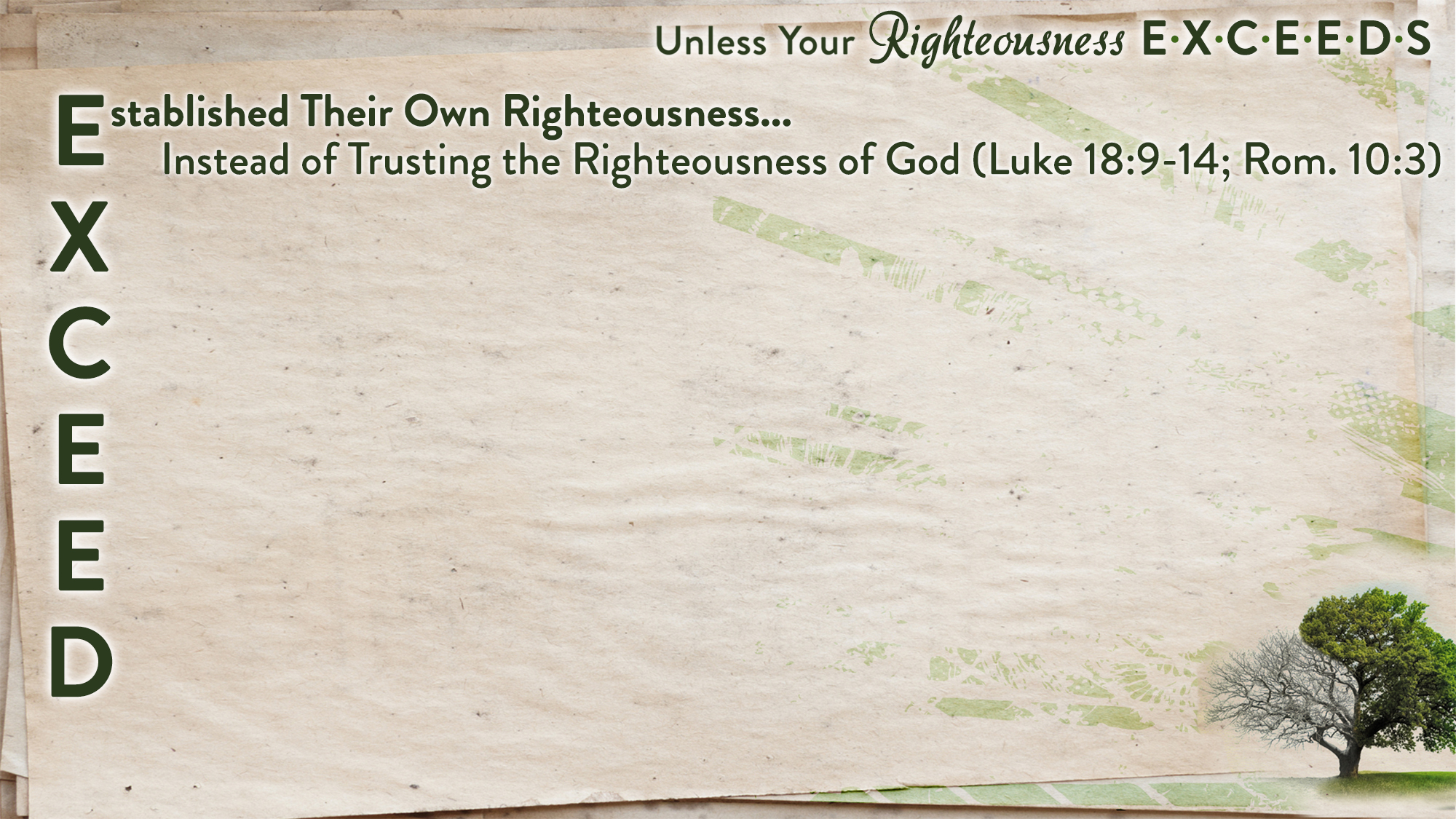 Those who trust their own righteousness will be brought low and condemned (Luke 18:14)
Those who trust in God’s righteousness submit to God’s way as the best way (Luke 18:13-14; Luke 22:42)
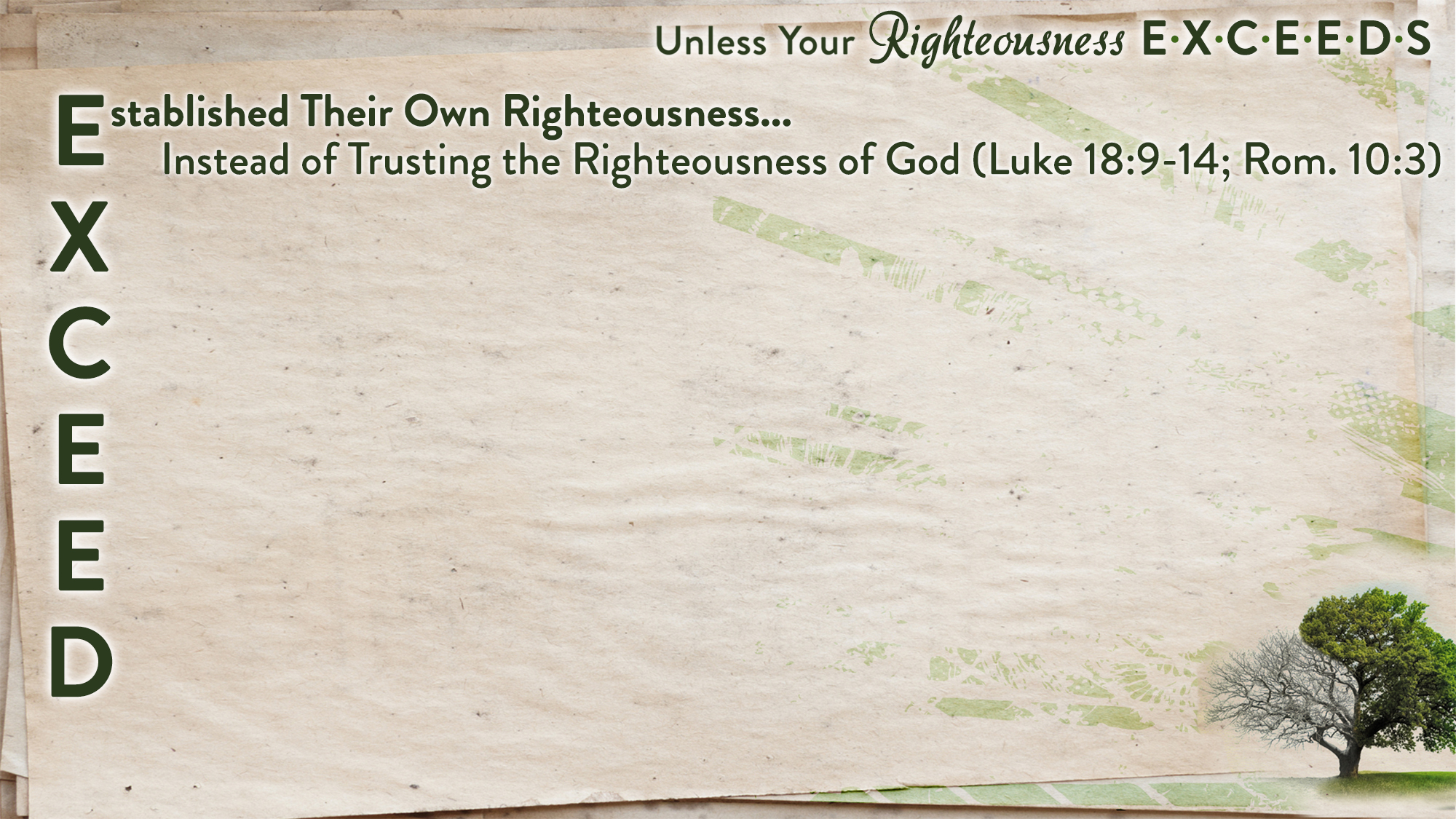 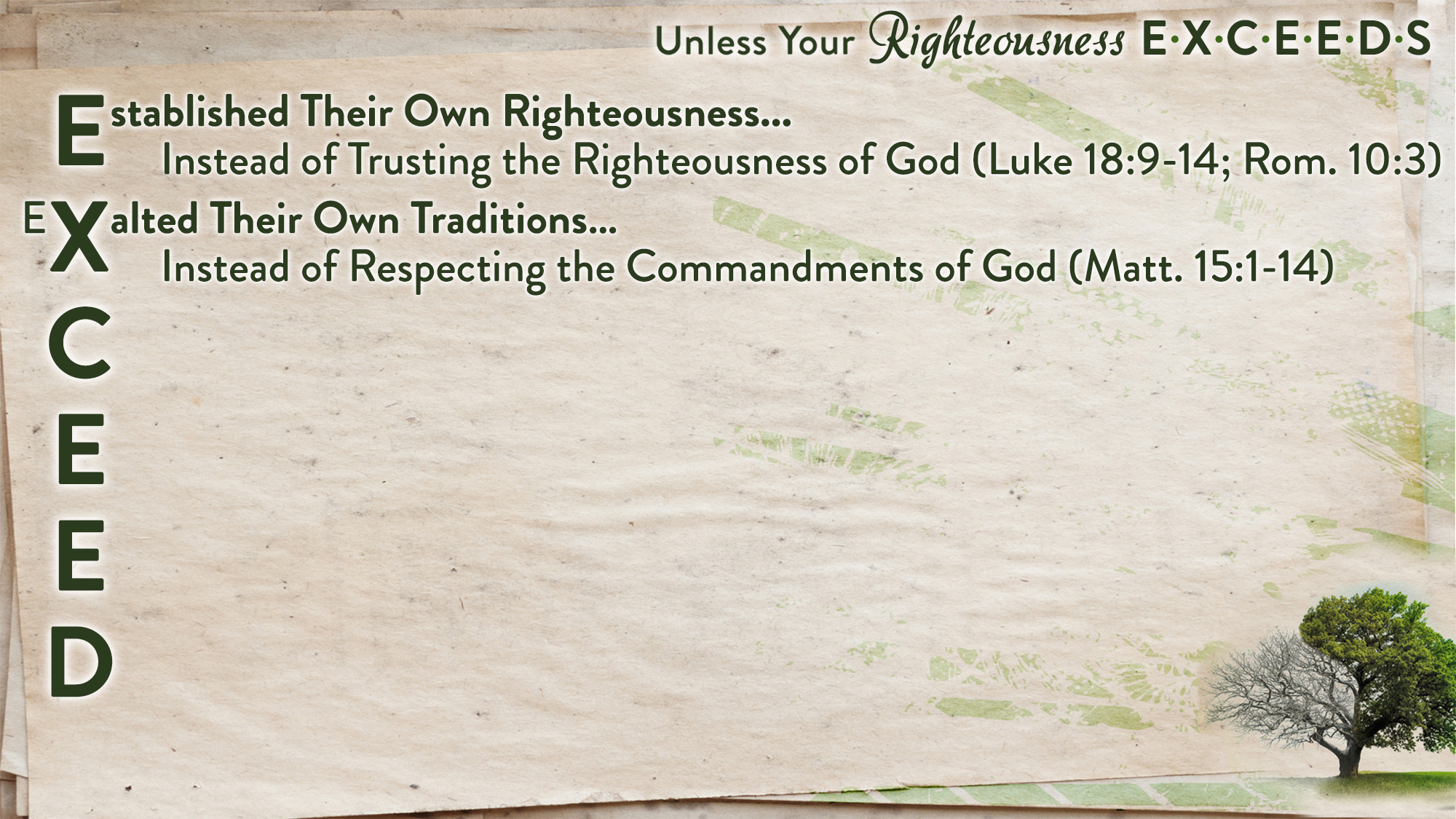 Doing so led to transgressing the commandments of God (15:3-6)
Doing so led to vain worship (15:8-9)
Doing so led to their demise and those who followed them (15:13-14)
Those who respect God’s commands will exalt God’s will over their own (Matt. 7:21-23)
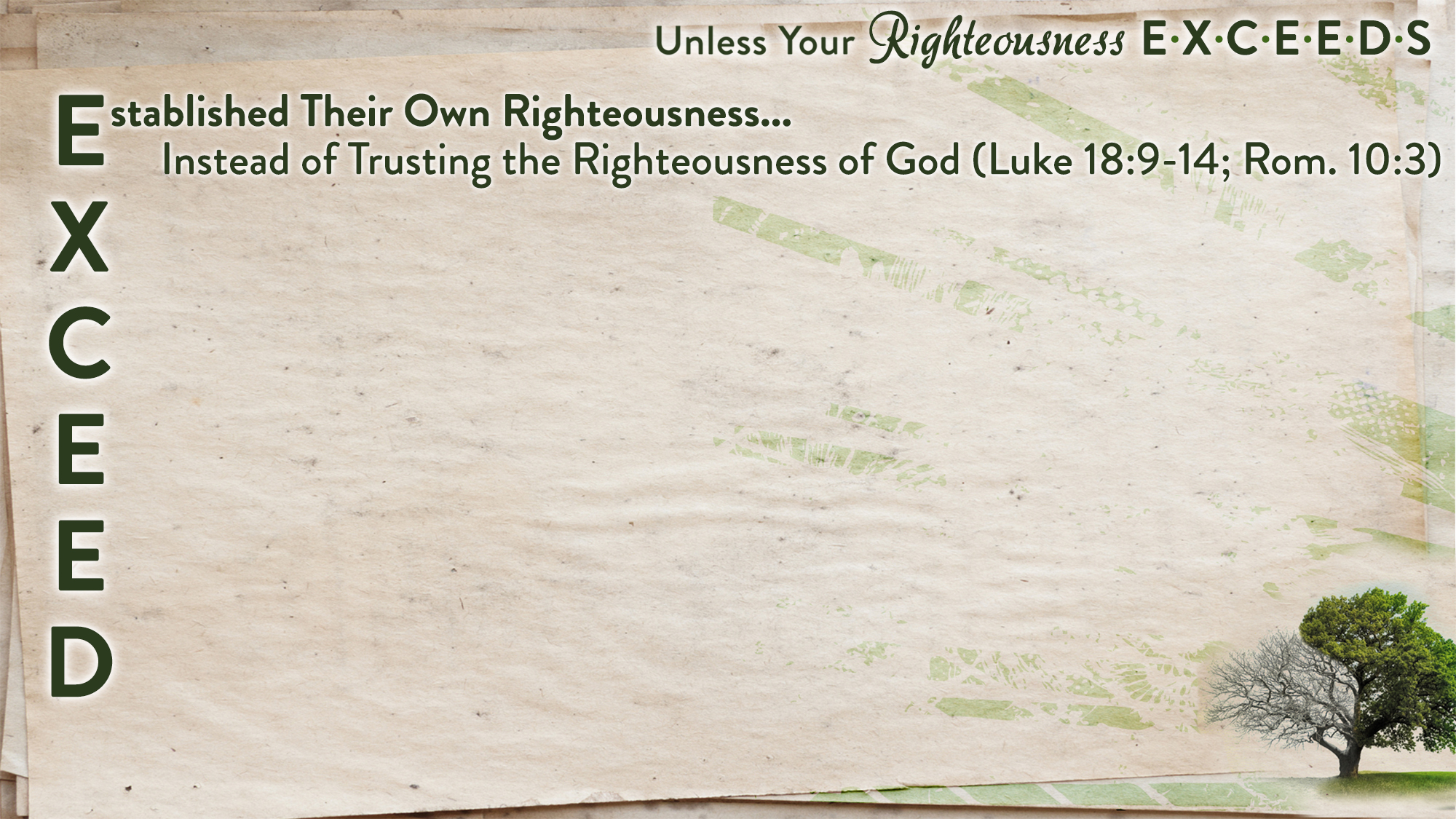 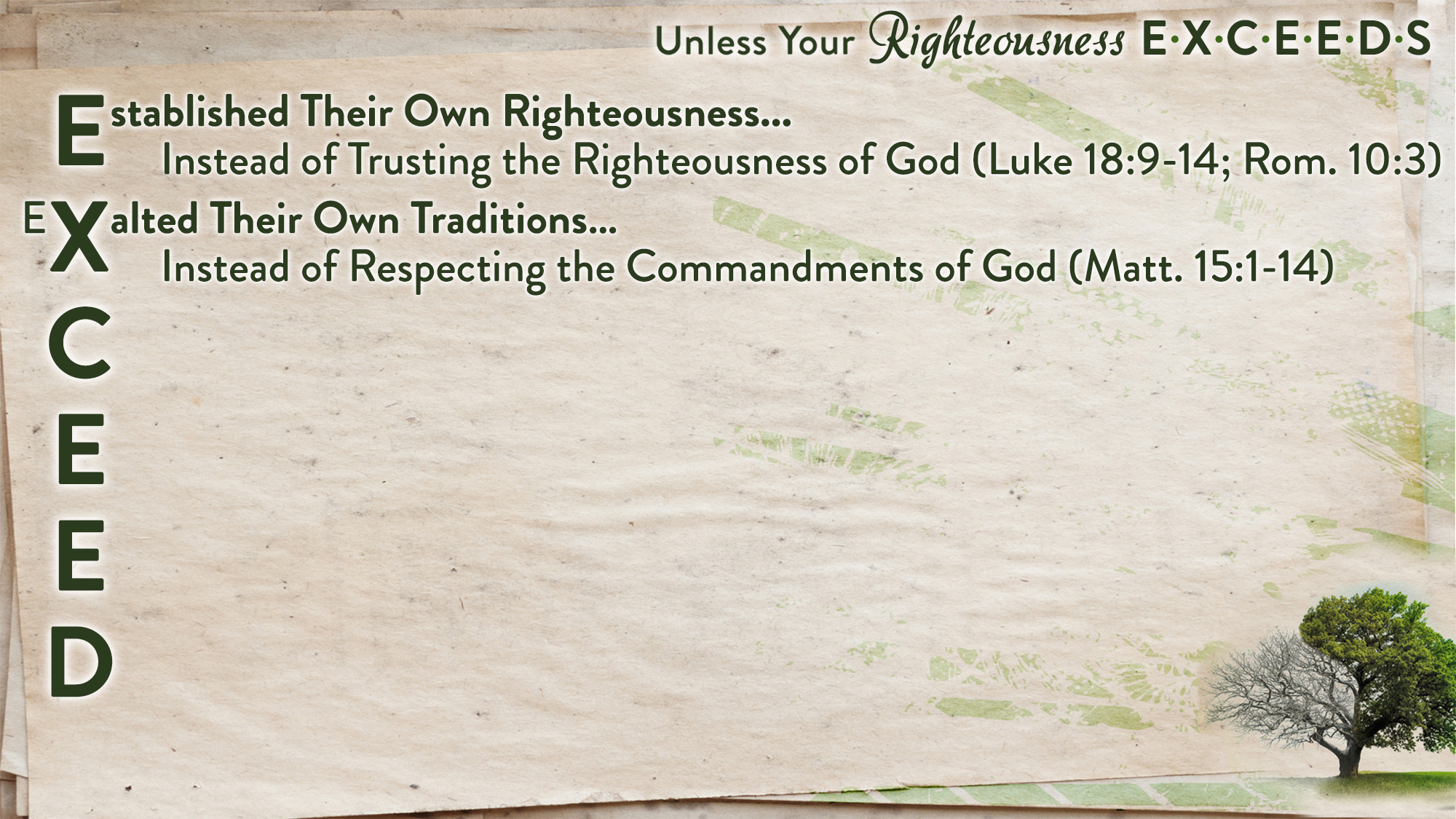 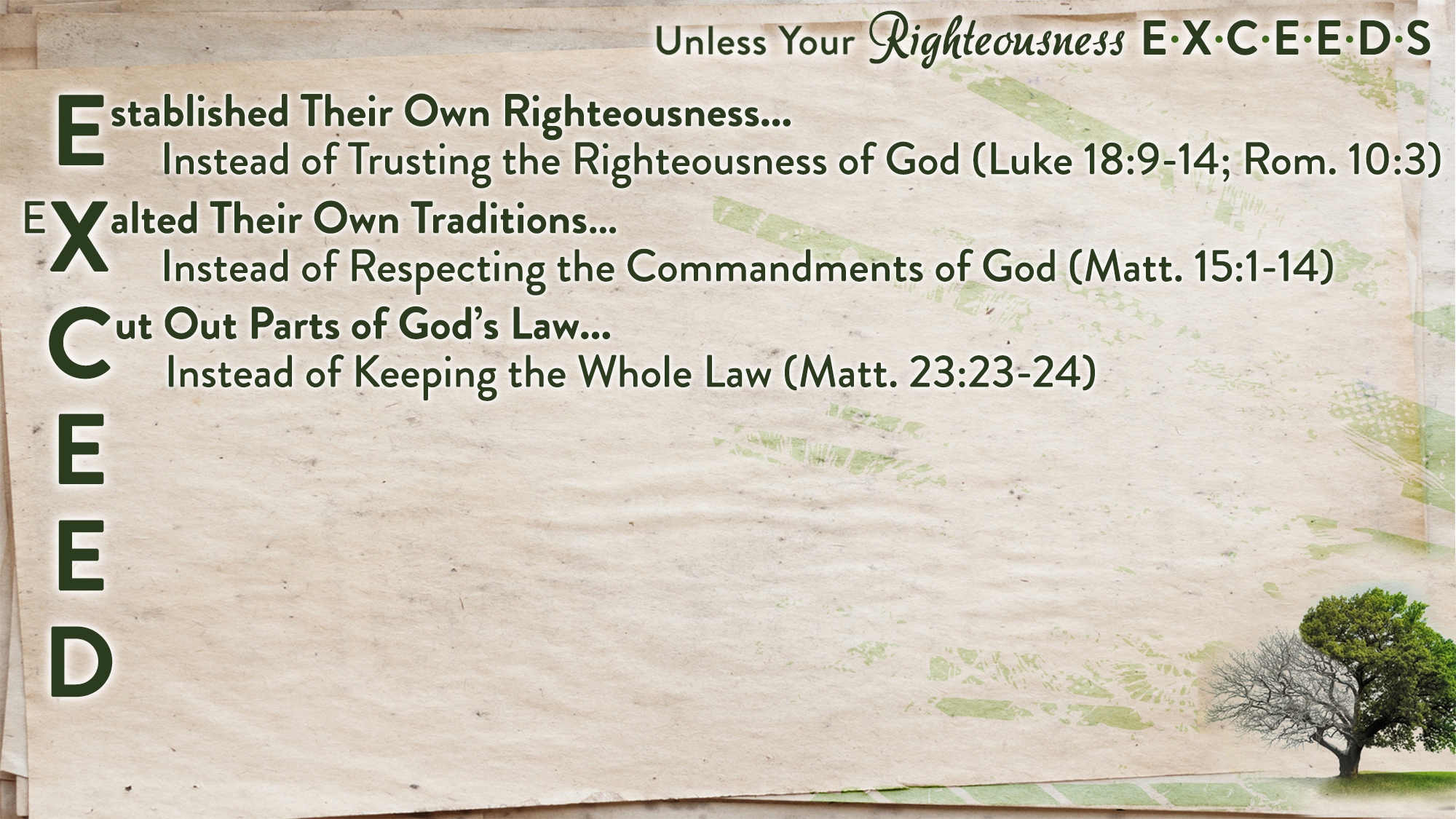 They left parts of God’s will “undone” (Matt. 5:19; 23:23)
To keep only part of the law is to violate the whole law (Jas. 2:10)
Rather than pick and choose, we must hear AND THEN DO (Matt. 7:24-27)
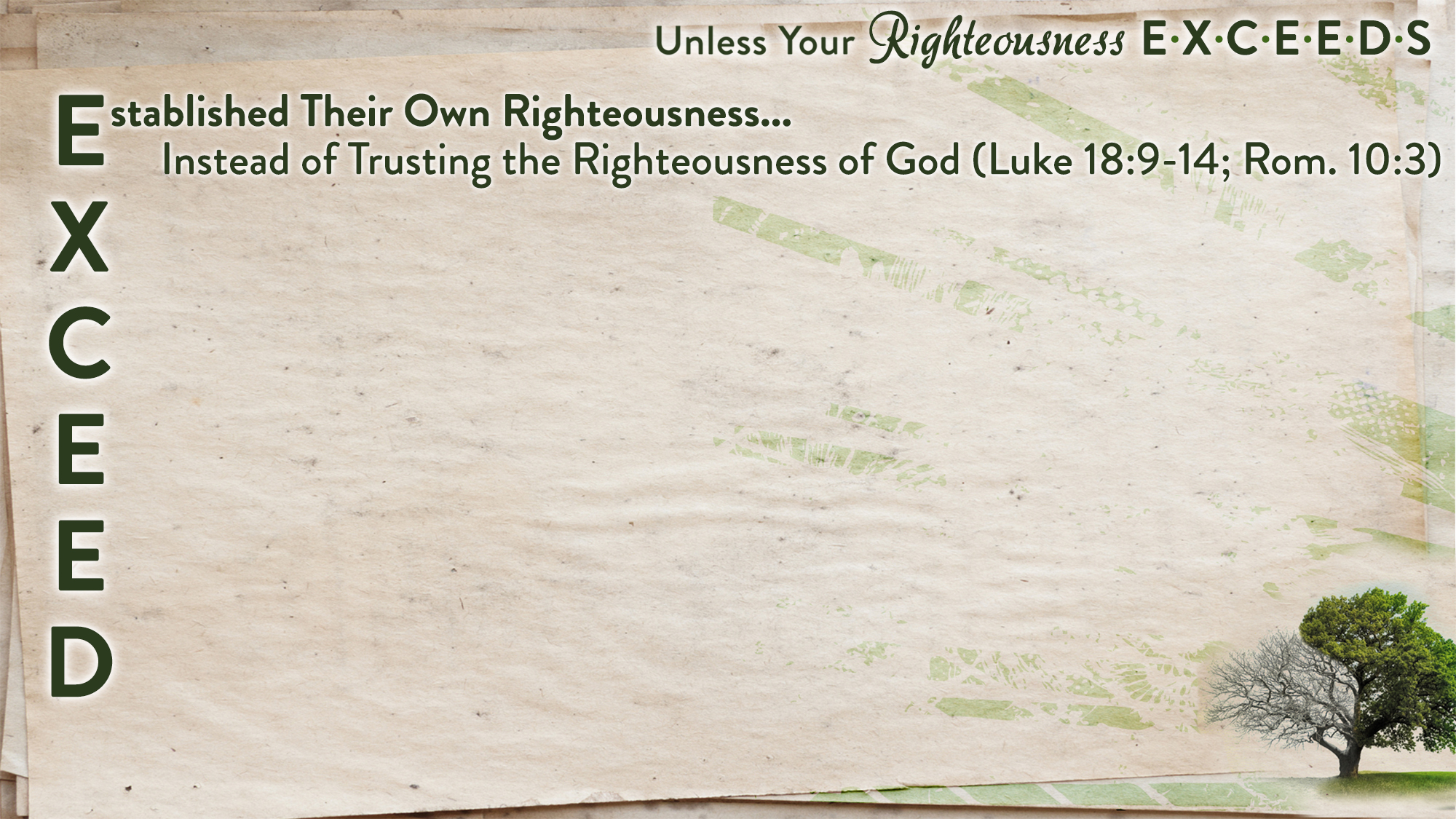 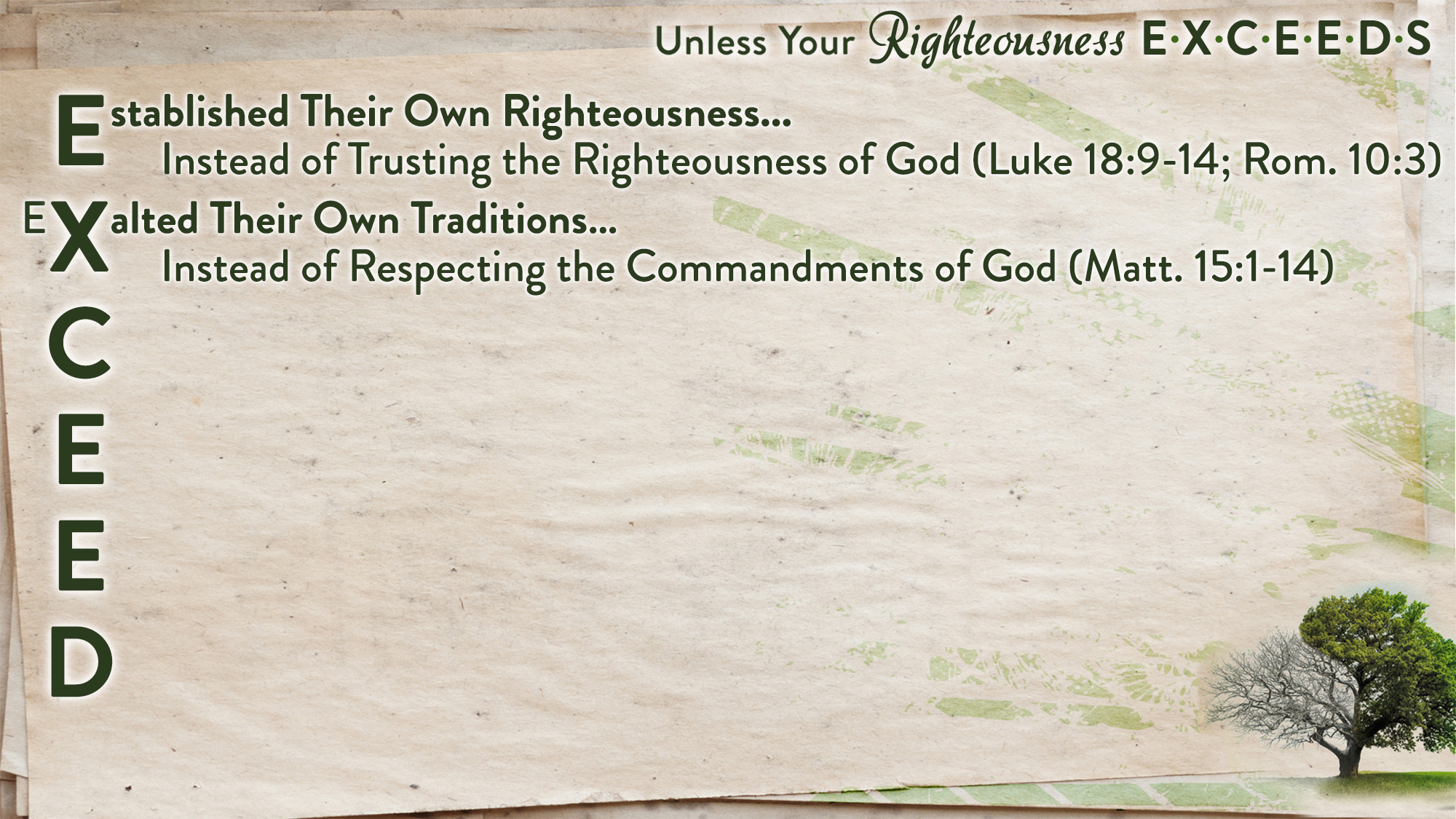 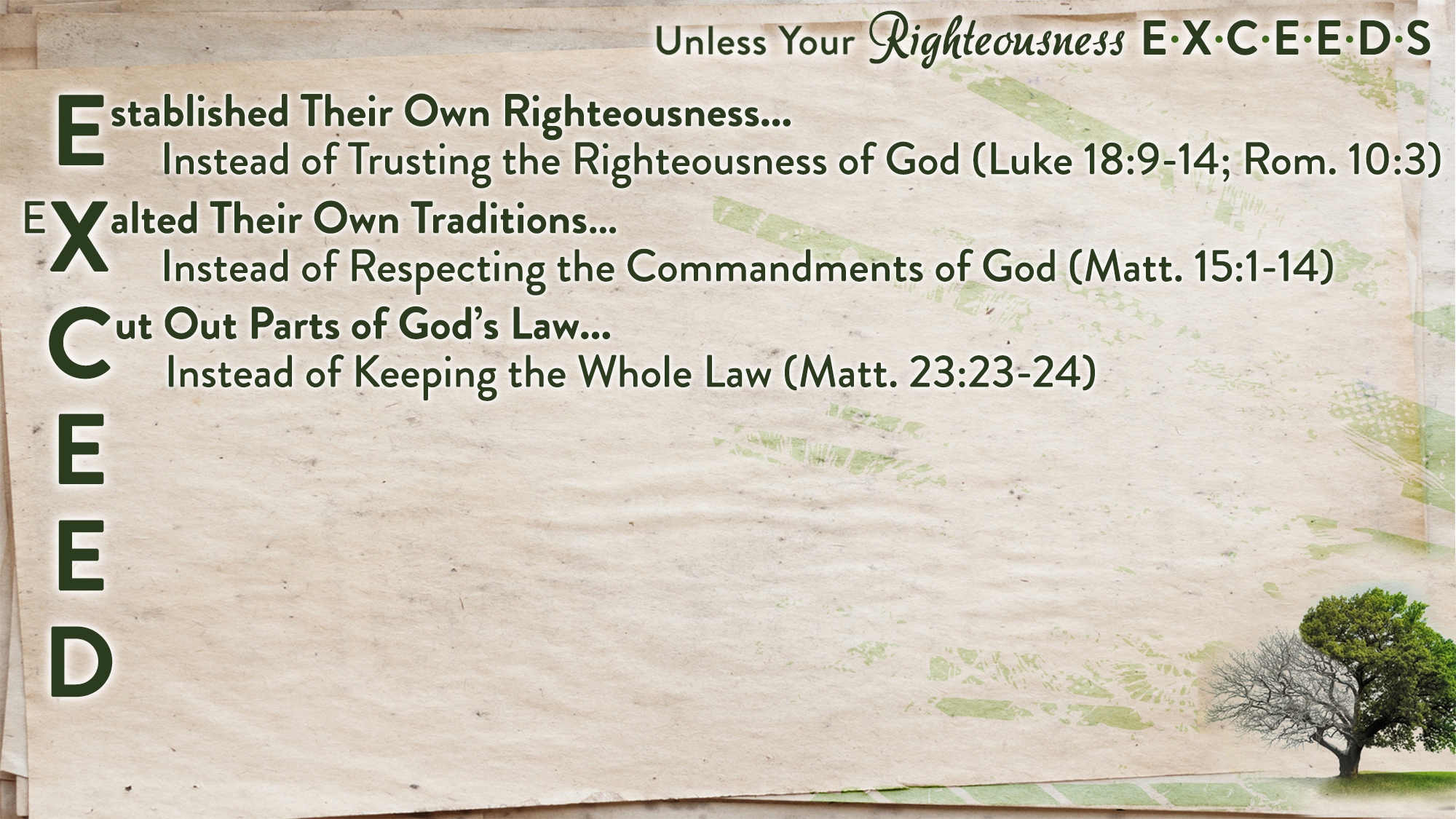 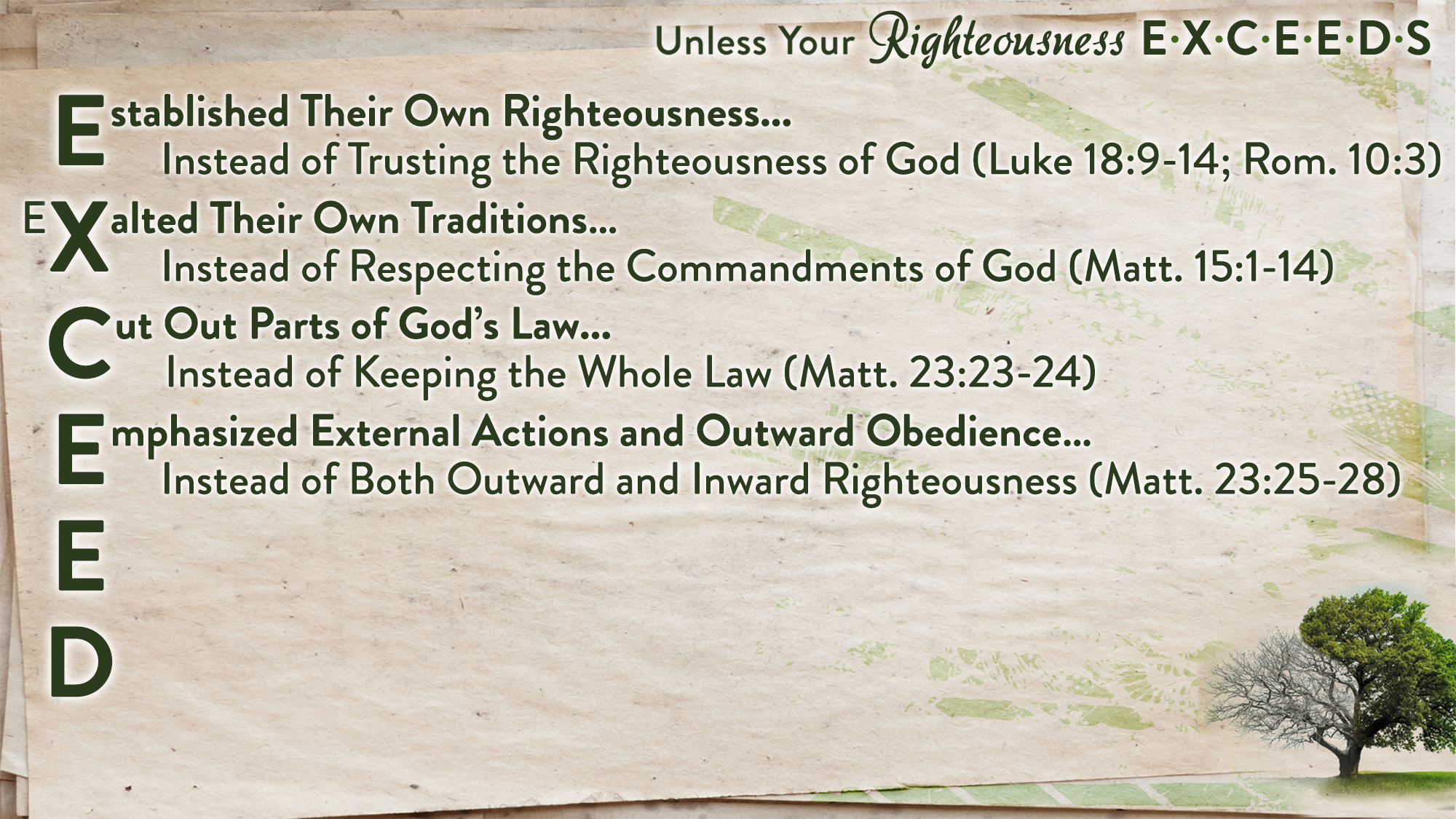 They outwardly appeared godly and righteous, but inwardly they were unclean and lawless
True righteousness requires genuine “obedience” from “the heart” (Rom. 6:17; Matt. 15:8; Josh. 24:14; John 4:24; Jer. 31:31-33; 1 Sam. 16:7)
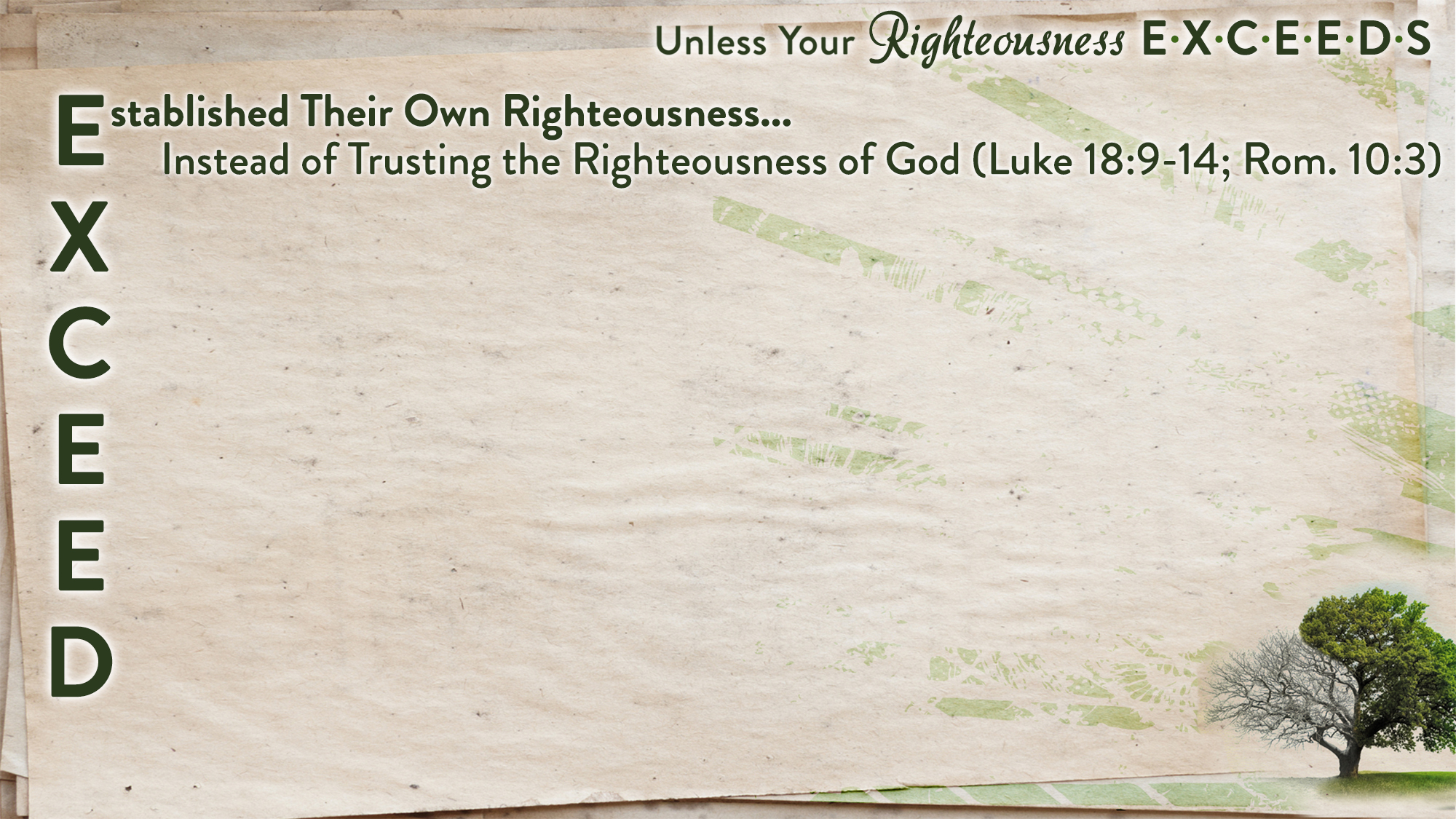 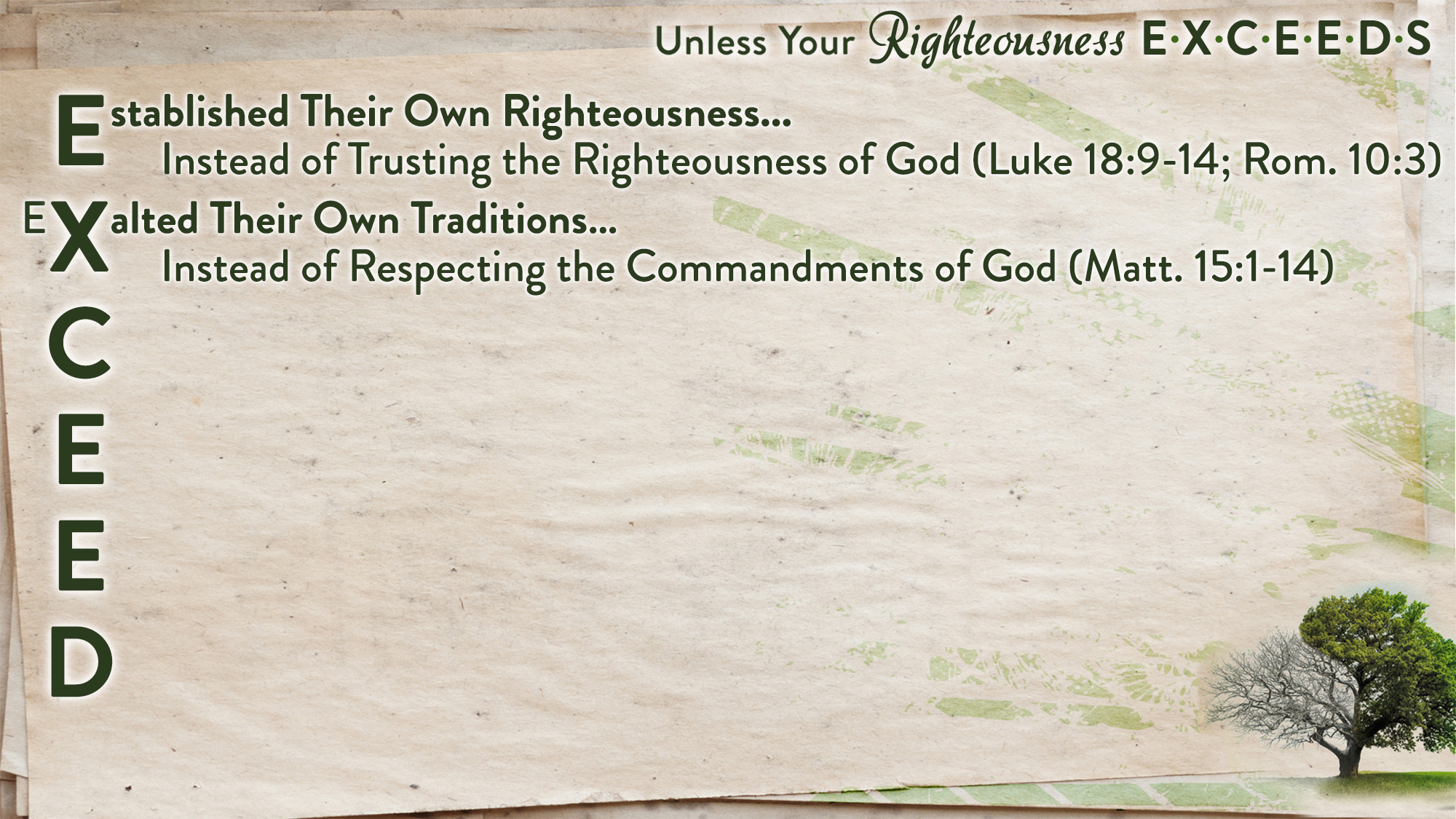 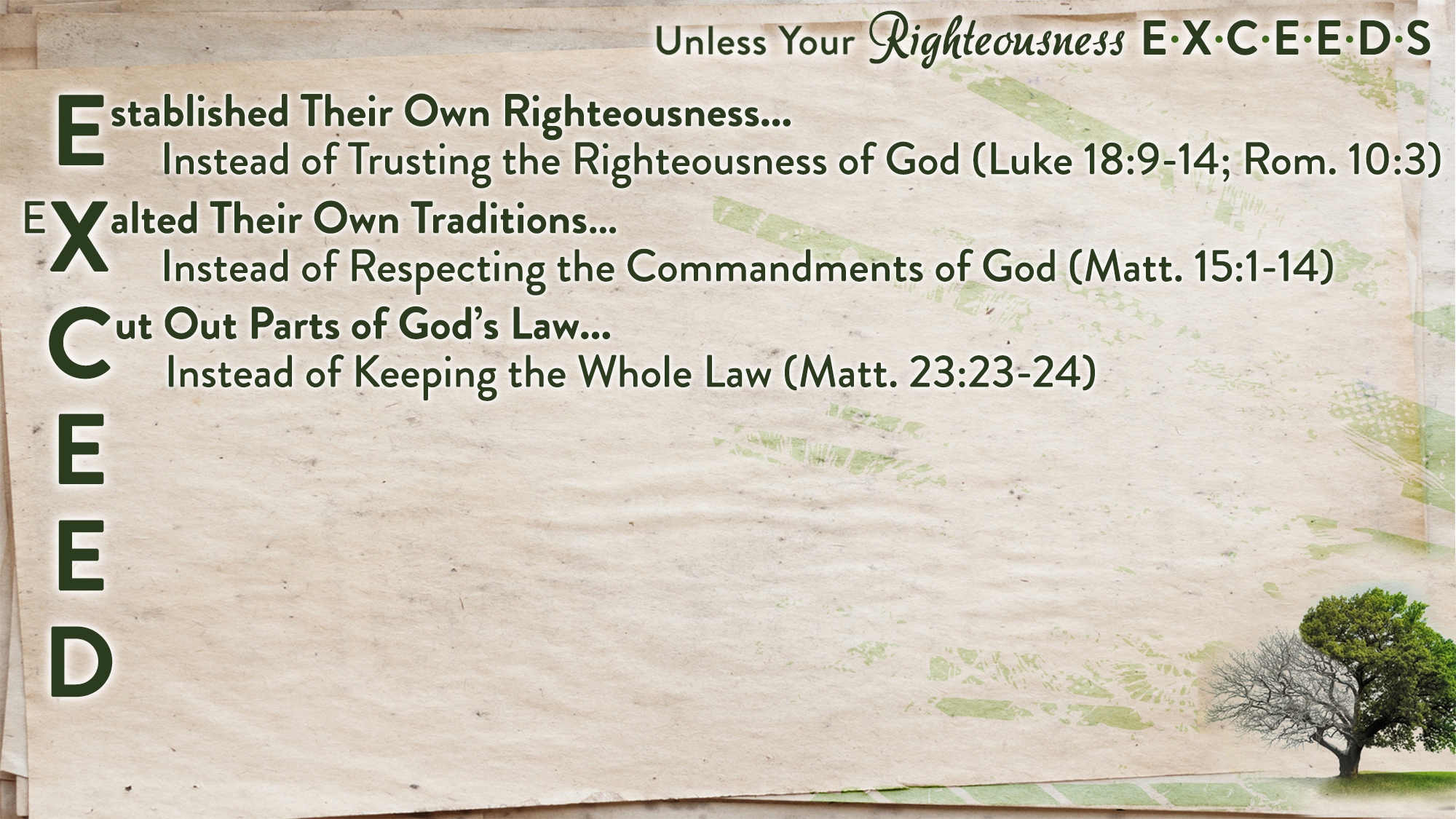 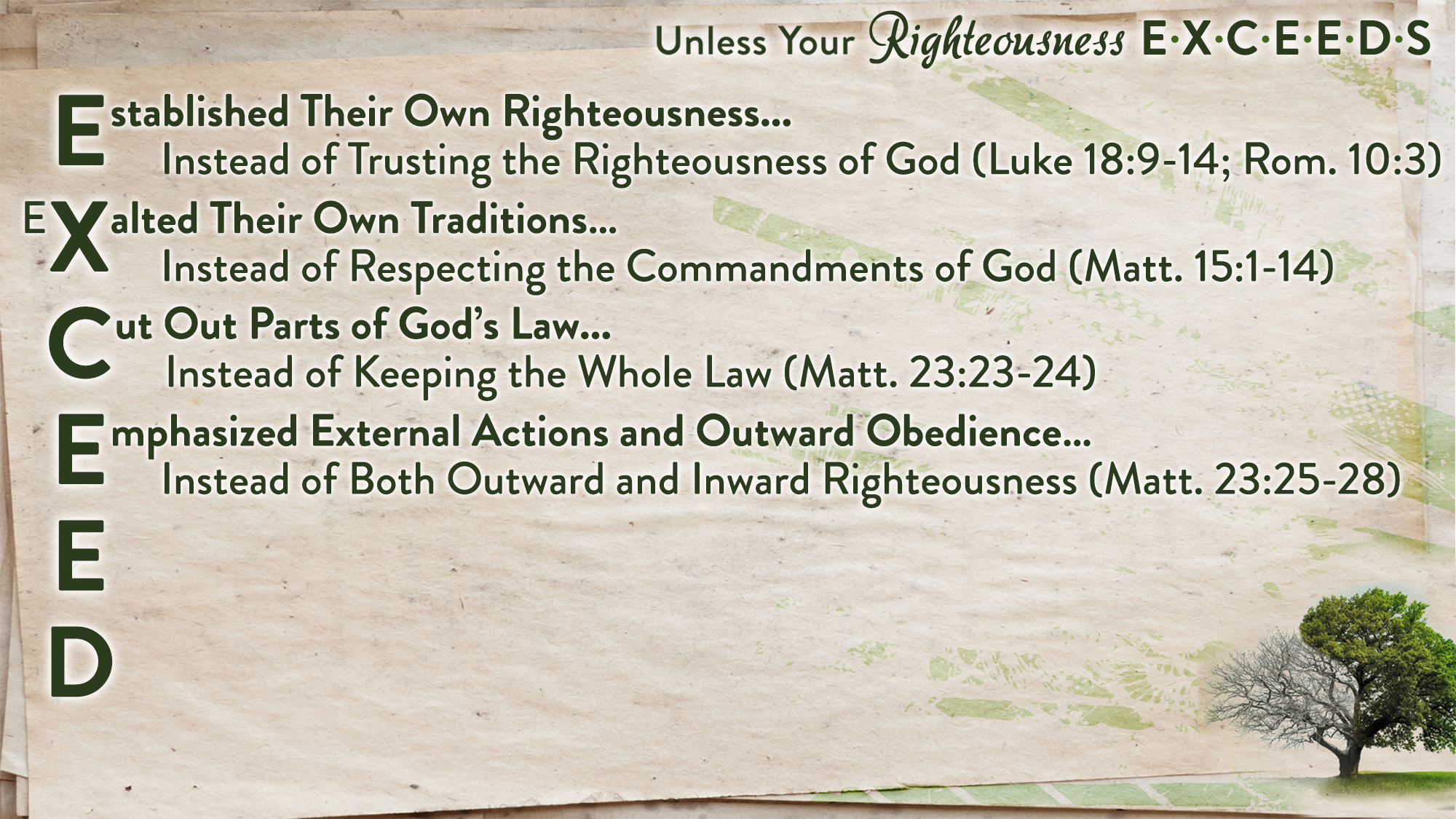 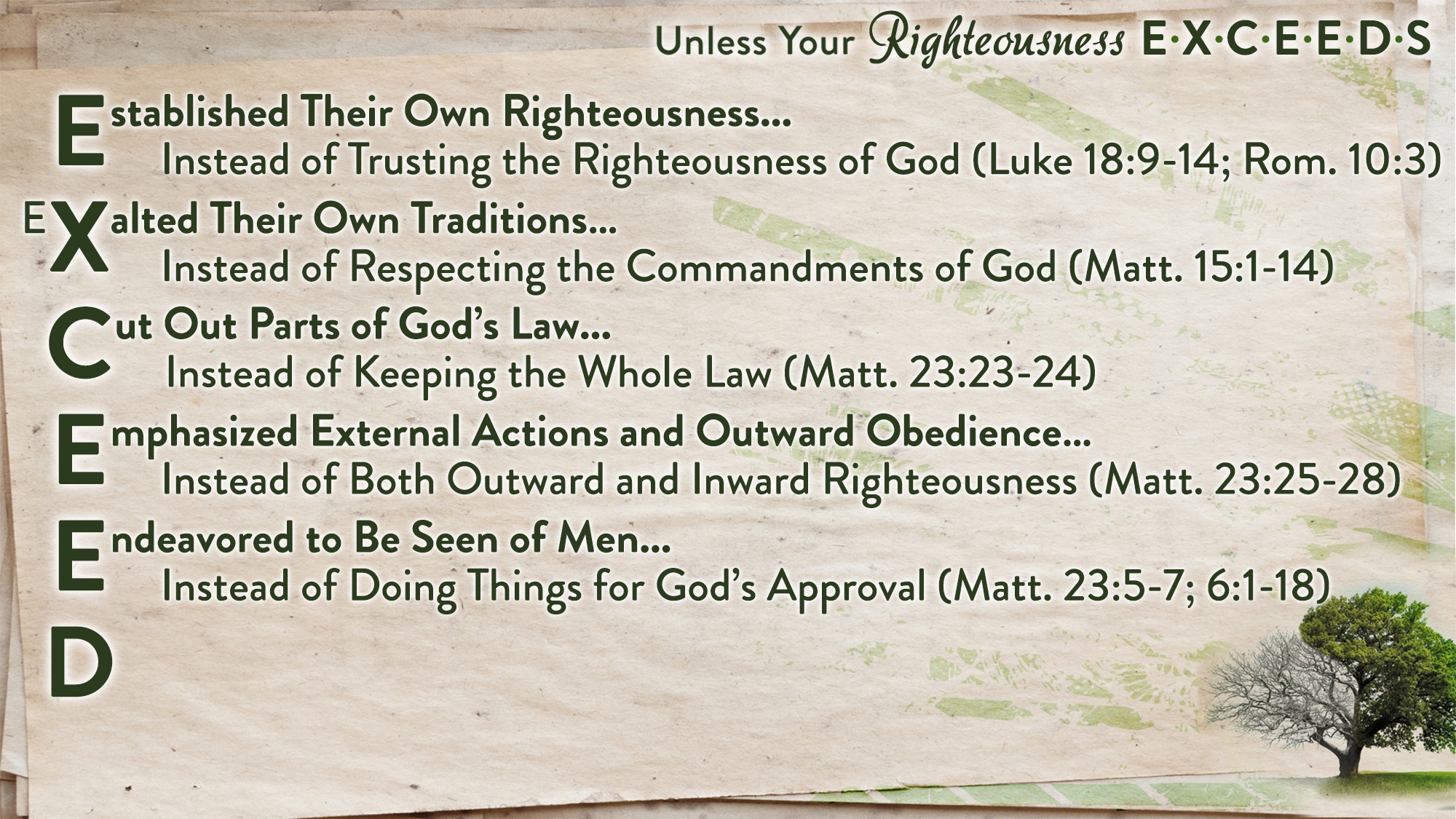 God’s people should be more concerned with what God “sees” and “knows” (Matt. 6:4, 6, 18 + 6:8, 32; 7:11)
God’s people should seek to be pleasing to God, not man (Gal. 1:10)
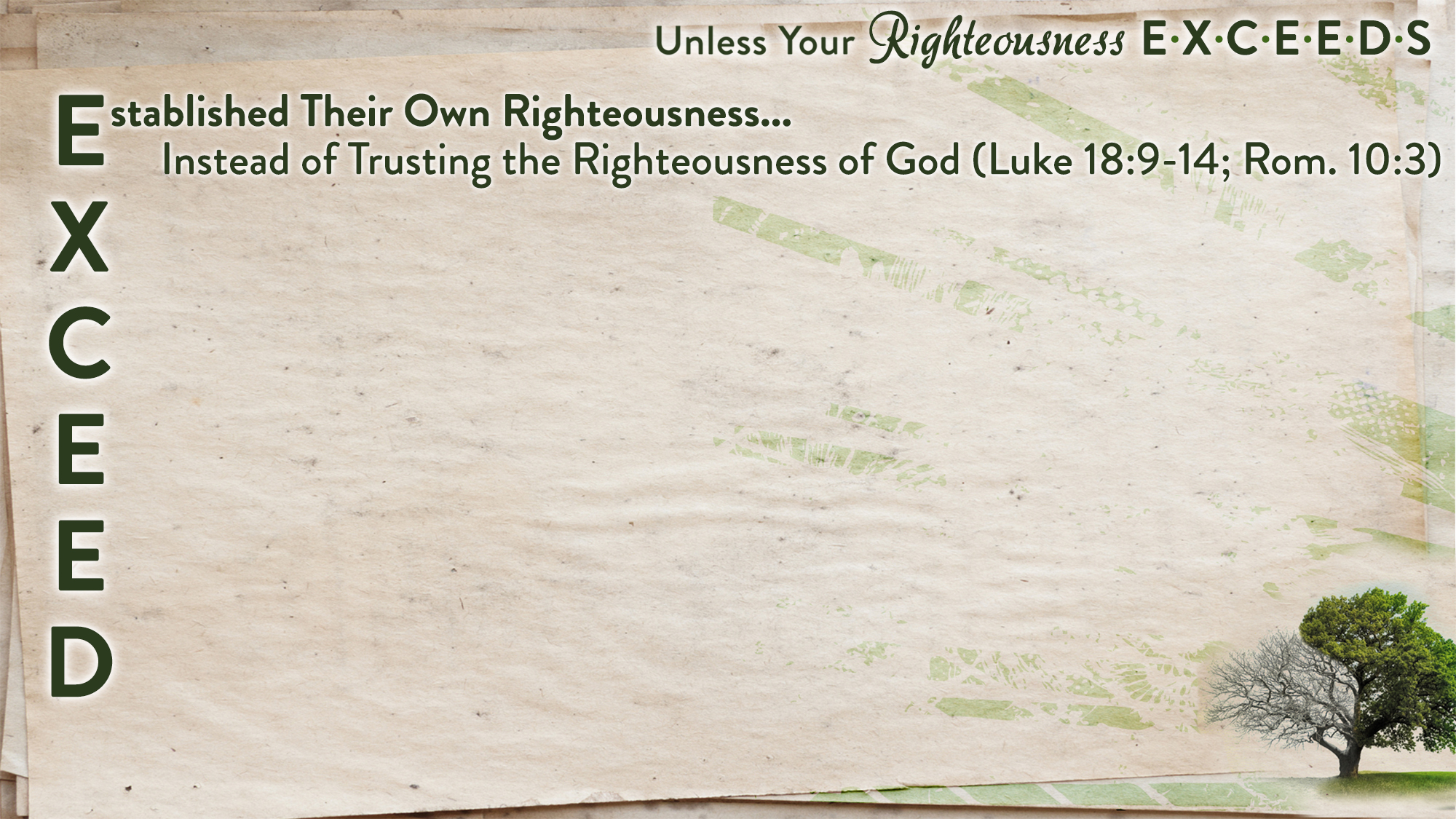 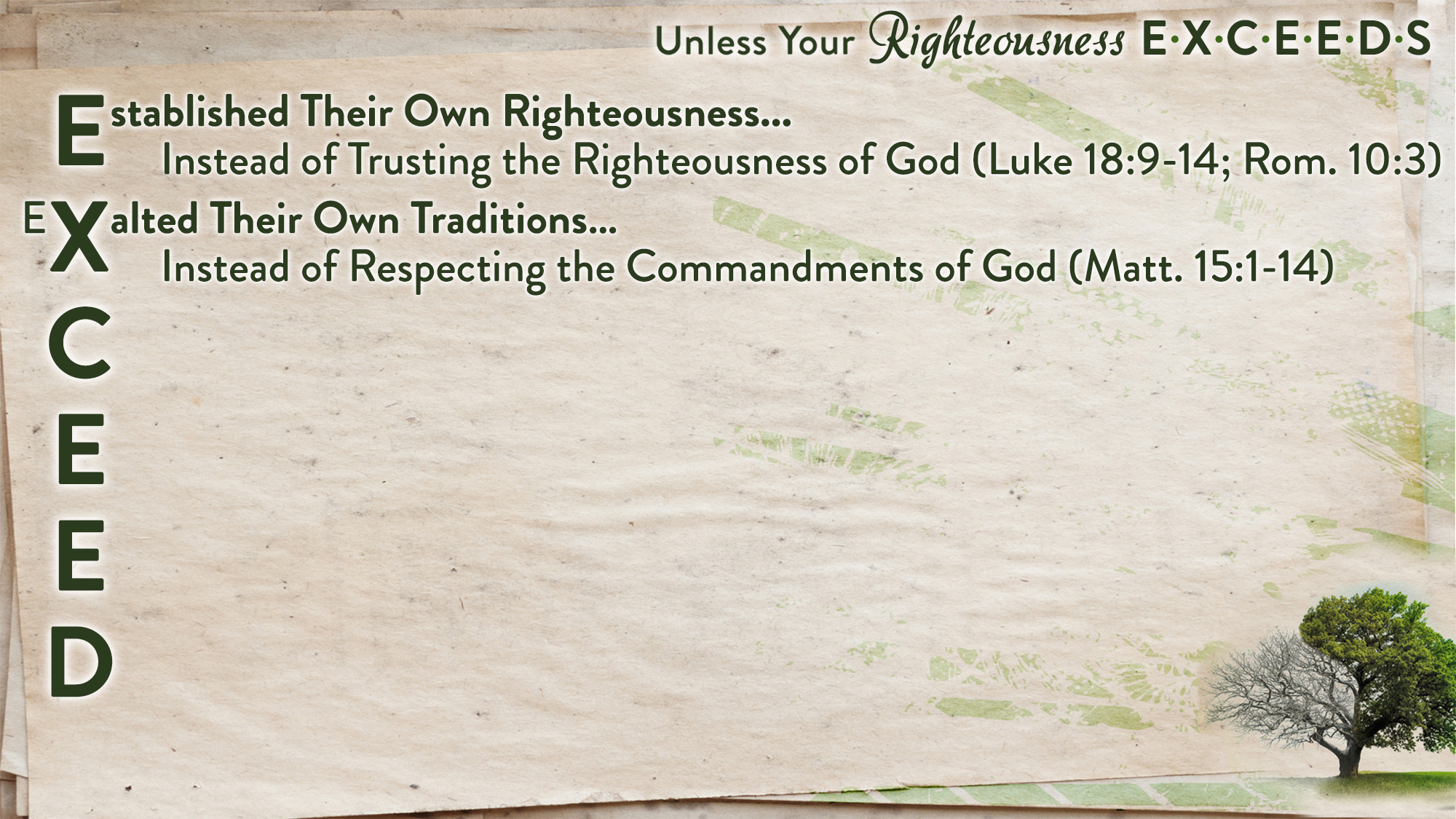 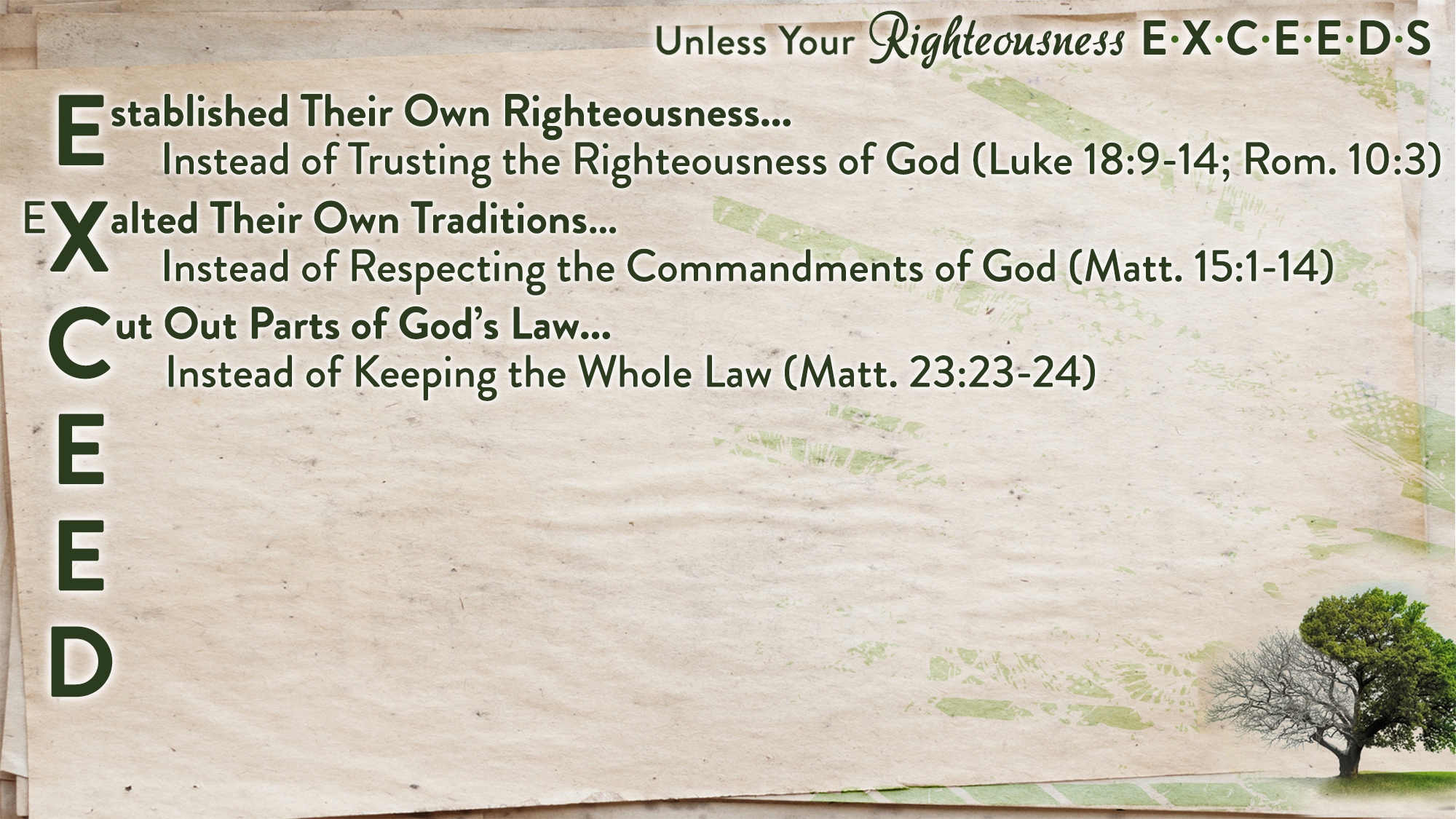 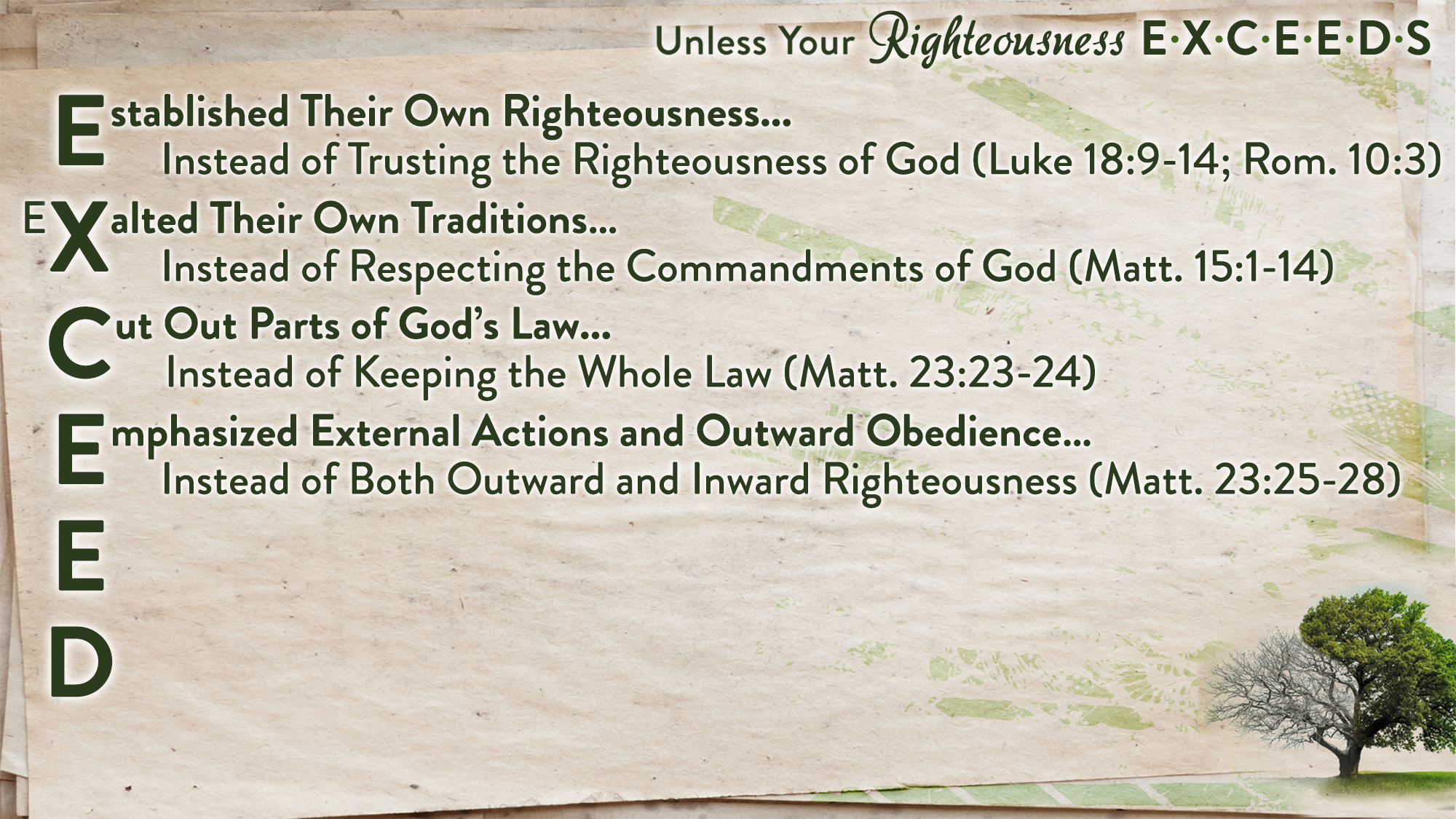 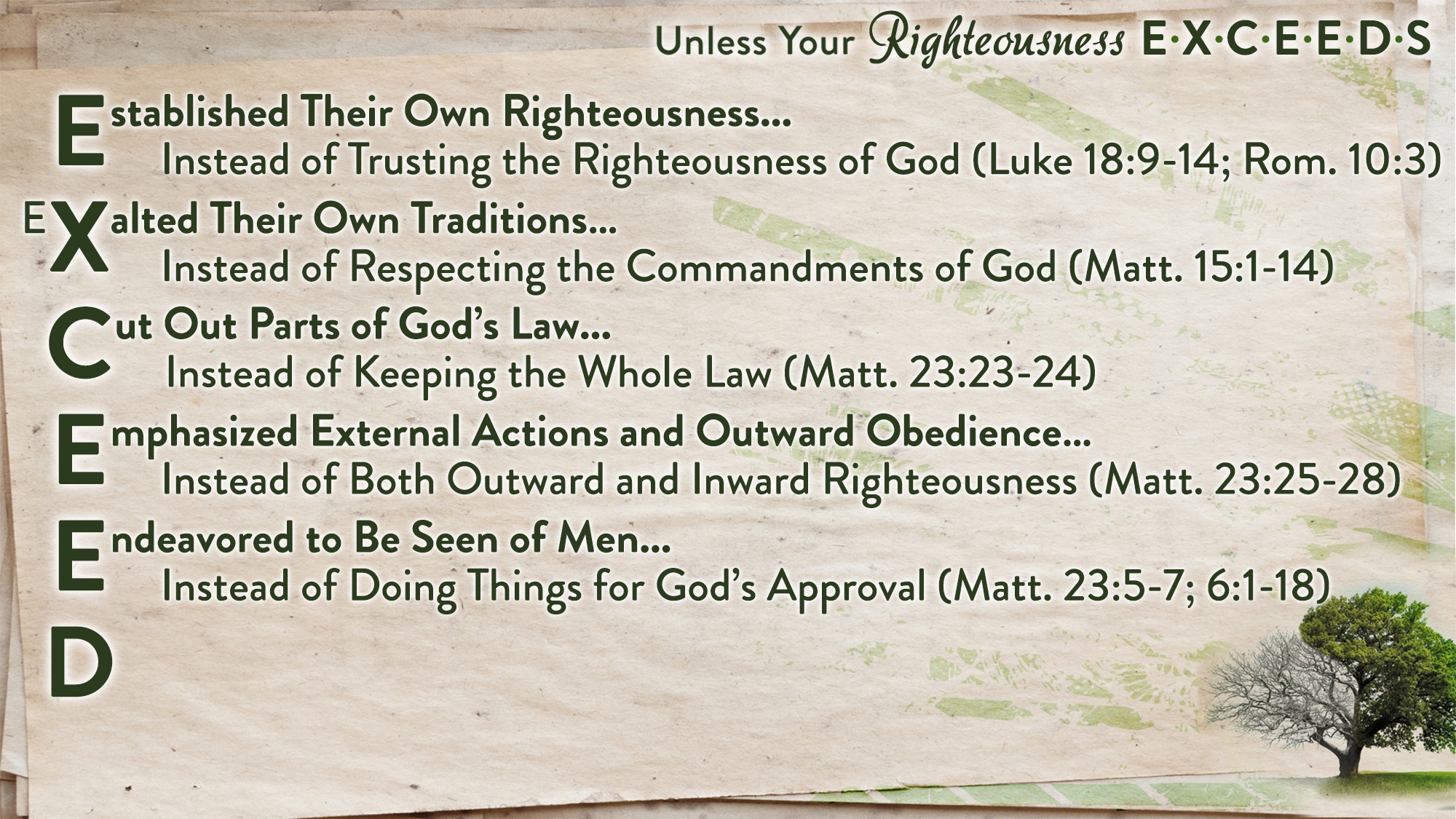 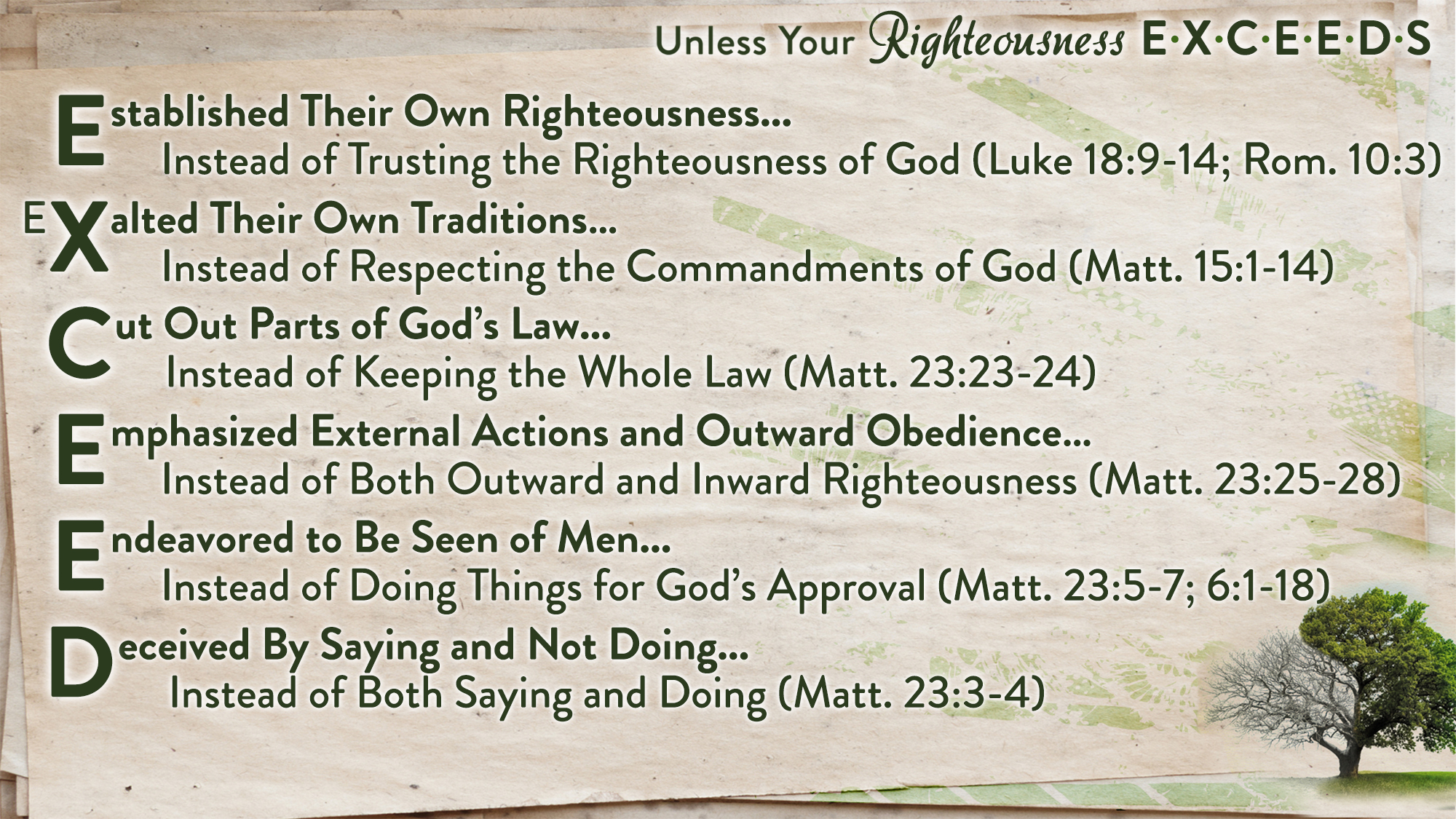 God’s people must not only talk the talk, but walk the walk (Rom. 2:21-24; Luke 6:46; Matt. 7:21; Jas. 1:22-25; 1 John 1:7)
Believe Jesus is the Son of God – Mark 16:16
Repent of your sins and turn to God – Acts 17:30
Confess your faith in Jesus Christ – Romans 10:10
Be immersed into Christ – Mark 16:16
God will forgive all of your sins – Acts 2:38
God will add you to His church – Acts 2:47
God will enroll you in heaven – Hebrews 12:23
Live faithfully according to His righteousness – Matthew 5:20